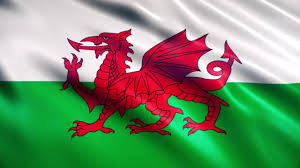 SOSBAN FACH
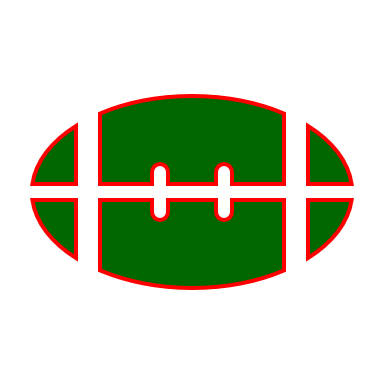 SOSBAN FACH
Mae bys Meri-Ann wedi brifo,
A Dafydd y gwas ddim yn iach.
Mae'r baban yn y crud yn crio,
A'r gath wedi sgramo Joni bach.

Sosban fach yn berwi ar y tân,
Sosban fawr yn berwi ar y llawr,
A'r gath wedi sgramo Joni bach.

Dai bach y soldiwr,
Dai bach y soldiwr,
Dai bach y soldiwr,
A chwt ei grys e mas.
Mae bys Meri-Ann wedi gwella,
A Dafydd y gwas yn ei fedd;
Mae'r baban yn y crud wedi tyfu,
A'r gath wedi huno mewn hedd.

Sosban fach yn berwi ar y tân
Sosban fawr yn berwi ar y llawr
A'r gath wedi huno mewn hedd.

Dai bach y sowldiwr,
Dai bach y sowldiwr,
Dai bach y sowldiwr,
A chwt ei grys e mas.
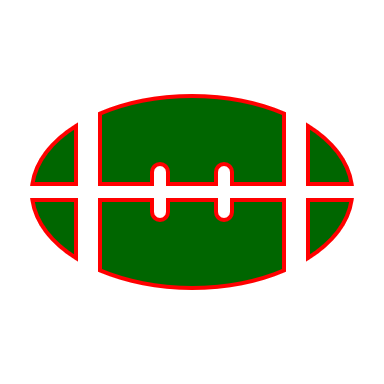 TRANSLATION
Mary-Ann has hurt her finger,
And David the servant is not well.
The baby in the cradle is crying,
And the cat has scratched little Johnny.

A little saucepan is boiling on the fire,
A big saucepan is boiling on the floor,
And the cat has scratched little Johnny.

Little Dai the soldier,
Little Dai the soldier,
Little Dai the soldier,
And his shirt tail is hanging out.
Mary-Ann's finger has got better,
And David the servant is in his grave;
The baby in the cradle has grown up,
And the cat is "asleep in peace".

A little saucepan is boiling on the fire,
A big saucepan is boiling on the floor,
And the cat is "asleep in peace".

Little Dai the soldier,
Little Dai the soldier,
Little Dai the soldier,
And his shirt tail is hanging out.
What type of song do you think Sosban Fach is? 
Is it a happy song?
BALLADS
Sosban Fach is a narrative folk song, known as ballads.

A ballad is a type of song which tells a story. The types of stories may include myths and legends, humourous tales, historical events, and tales of outlaws (such as Robin Hood) and star-crossed lovers.

Here are some different ballads from around the world:






Use the Musical Features worksheet to fill in information you have learnt about a ballad.
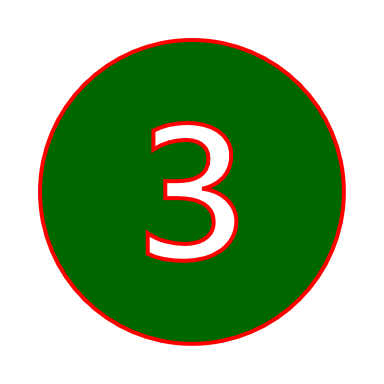 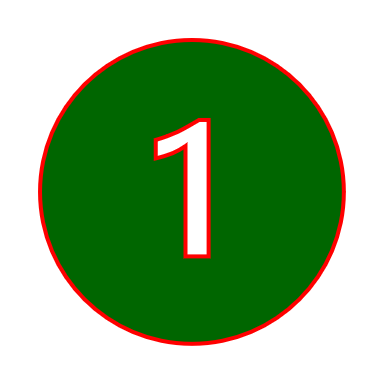 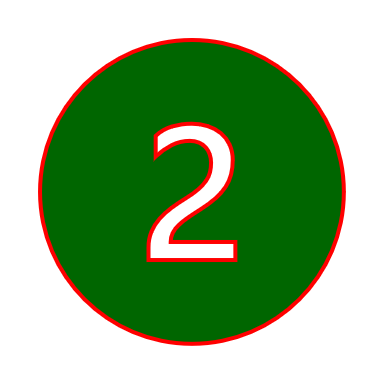 CLWB CYMRU
Here is Sosban Fach again, this time being performed by a group called Clwb Cymru. How is it different to the version we have been listening to? Let’s sing along!